Long arm supervision (LAS) Pilot Colten Care Care homes
Alex Dunford 
Physiotherapy Lecturer/ Placement lead
Background Long arm supervision (LAS) pilot
Principles Long arm supervision (LAS)
“Long arm supervising refers to the process whereby a supervisor, who is located at a distance to the practice learning area, takes responsibility for supervising and supporting the student. They also confirm/verify achievement of outcomes.” 
(Adapted from NHS Education for Scotland 2013)

Longarm supervision (LAS) placements enable students to have a placement in areas where there is not currently a physiotherapist based onsite or in the setting. For example care homes, charities and councils.
Areas of  supervision 

1. Key worker
The student will be supervised on a day to day basis by a named member of staff within the practice area. 

2. Long Arm Practice Supervisor
Registered senior physiotherapist 

3. University link tutor
Implementation Bournemouth University LAS Pilot
Example week Bournemouth University LAS Pilot
6 week placement 
Level 6 (3rd years) 
4 students per 2 care homes
2:1 model supervision 
The students objective where;
Identify the needs of the residents at the care home 
For example, group class to increase activity or individual need to help with mobility 

 Set up appropriate physiotherapy service for future students and residents 
For example, exercise class that can be handed over to the staff
Feedback Bournemouth University LAS Pilot
Nursing staff
The placement was important for not only the students but also the staff and residents
Monthly audit of incidences of falls in one of the homes was reported to have significantly reduced

Challenges 
Students- getting to use to not having a practice educator present all the time, daunting to figure out what to do 
Long arm supervisor- getting use to assessing in a different way and using coaching techniques 
Funding
Overall, the feedback from the nursing homes, physiotherapy students and practice educators indicated that this was a valuable and important placement experience. 

Student
Work more independently 
Manage case load
Communication skills 
Clinical reasoning 
Long arm supervisor 
Improved confidence in caseload management 
Students worked with a variety of clinical presentations and caseload 
Developing mentoring skills
What next?
Questions?
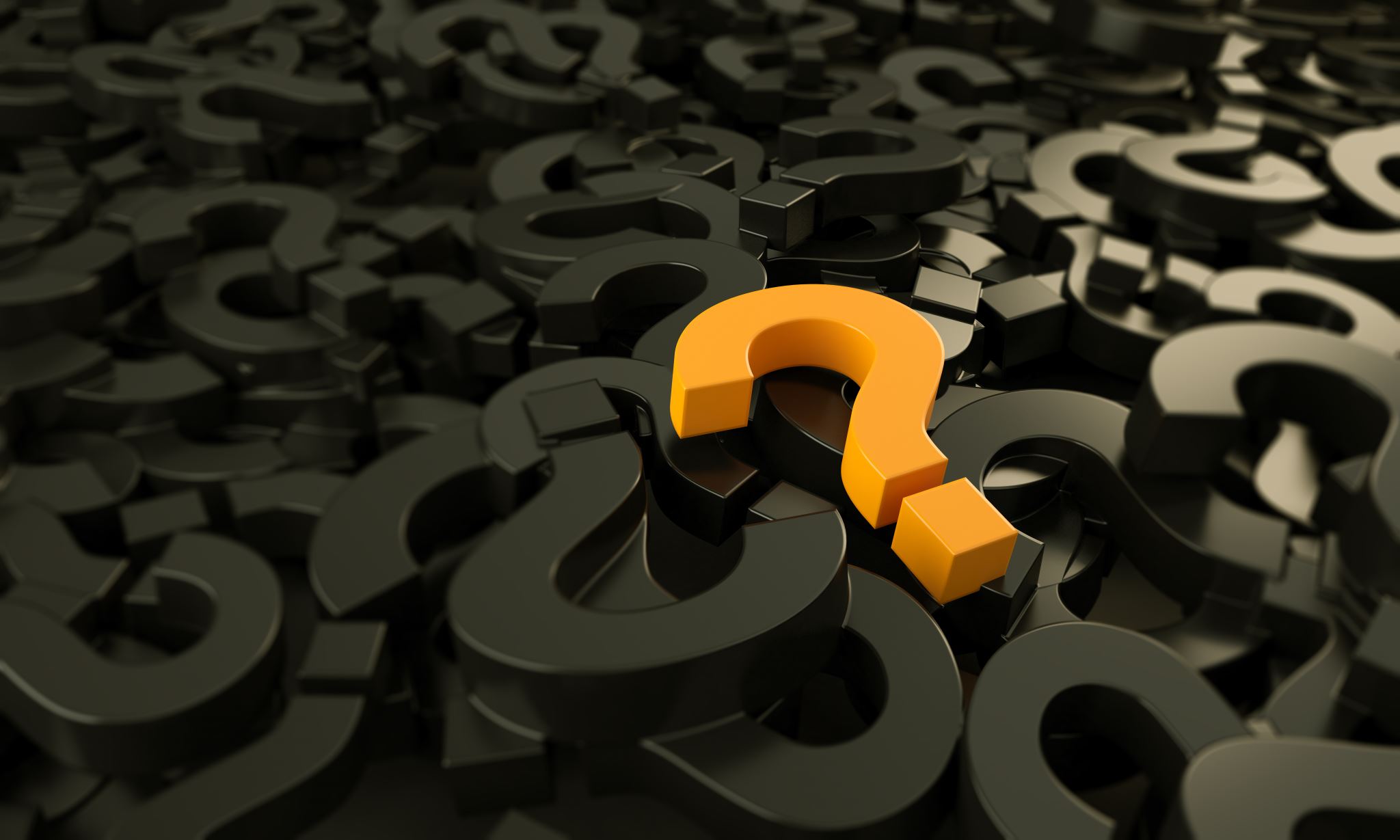 Resources 
https://www.nhsemployers.org/articles/clinical-placement-supervision-models

https://vimeo.com/659608128

Contact me 
adunford@bournemouth.ac.uk